Bloom’un Bilişsel Alan Taksonomisi
Bloom’un taksonomisi farklı düşünme süreçlerinin hiyerarşik olarak sıralandığı bir sınıflandırmadır. Taksonominin kullanımındaki amaç; eğitilecek bireylerin neleri bilmek istediklerini, basitten karmaşığa doğru, kendi içerisinde düzenlemektir.
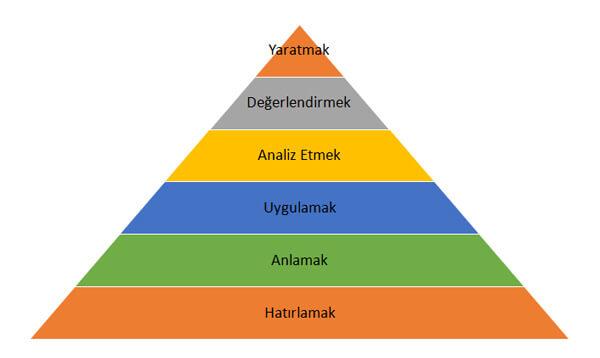 Öğrenme sürecinde bir üstteki basamağa geçebilmek için, bir alttaki basamağın veya basamakların tamamlanmış olması gerekmektedir.
Bloom Taksonomisi
Kurumsal Gelişim ve Planlama Koordinatörlüğü
Bloom’un Bilişsel Alan Taksonomisi
Bloom’un taksonomisi öğrenmenin derinliğinin bilişsel, duyuşsal ve psiko-motor alanının olduğunu ifade etmektedir:
1.	Bilişsel öğrenme alanı; yani zihinsel aktiviteler
2.	Duyuşsal öğrenme alanı; yani duygusal ve tavırlardaki aktiviteler
3.	Psiko-motor öğrenme alanı; yani fiziksel aktiviteler
Bloom Taksonomisi
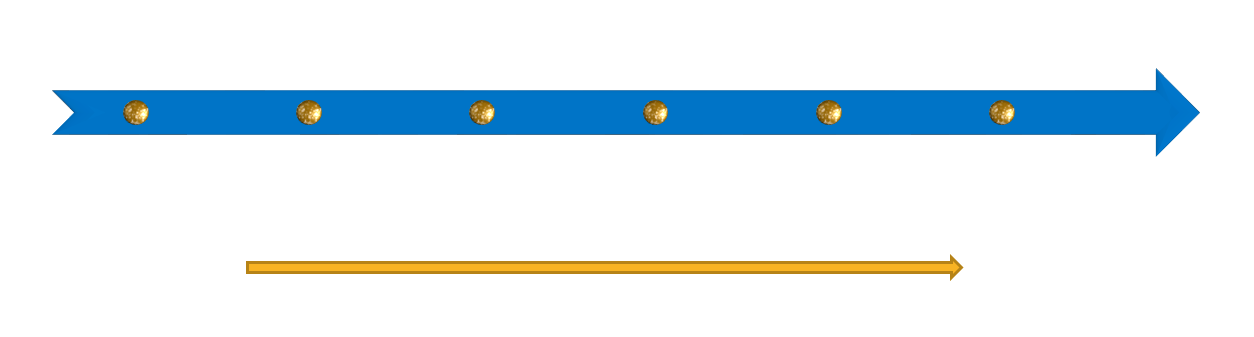 Hatırlama
Uygulama
Değerlendirme
Anlama
Analiz
Yaratma
Basitten
Karmaşığa
Kurumsal Gelişim ve Planlama Koordinatörlüğü
Bloom’un Bilişsel Alan Taksonomisi: Tanım ve Süreç Fiilleri
Bloom Taksonomisi
Kurumsal Gelişim ve Planlama Koordinatörlüğü
Bloom’un Bilişsel Alan Taksonomisi: Tanım ve Süreç Fiilleri
Bloom Taksonomisi
Kurumsal Gelişim ve Planlama Koordinatörlüğü